１．双方の主張と証拠を整理しよう！
ワークシート１
事実①
事　実
主張（評価）
被告人は被害金を持っていた
主張（評価）
桜田さんが犯人であることを示す証拠はない！
被告人が犯人だと認められる！
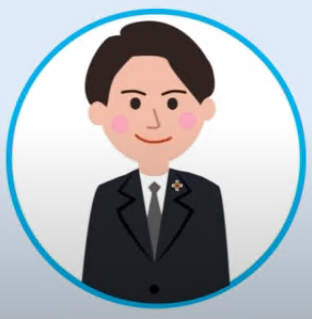 桜田さんが持っていた
お金は被害金ではない
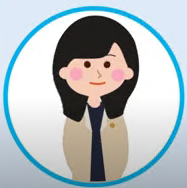 近接した日時・場所で、犯人の服装と特徴が一致した格好をしていた（白色Ｔシャツ、黒色ズボンを着用）
評価の理由
近接した日時・場所で、Ａ銀行の封筒入りの現金６，７２０円を所持していた
警察官に声を掛けられた際、立ち去ろうとしたり、持ち物検査を拒否した
評価の理由
検察官
弁護人
事実②
主張（評価）
主張（評価）
犯人であることの裏付けにはならない
被告人は犯人である
評価の理由
評価の理由
事実③
主張（評価）
犯人であることの裏付けにはならない
評価の理由
評価の理由
２．桜田さんは有罪か？無罪か？話し合って結論を出そう！
ワークシート２－１
グループで考えた結論に☑しよう！

  □ 有 罪　　　□ 無 罪
個人で考えた結論に☑しよう！

  □ 有 罪　　　□ 無 罪
３．振り返り（感想も含めて書いてもらって構いません。）
□ 有 罪　　□ 無 罪
最終的なあなたの考えは？
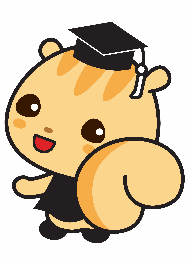 ２．論告（検察官側）・弁論（弁護人側）を作成してみよう！
ワークシート２－２
□ 論告（検察官側）　　□ 弁論（弁護人側）
あなたの立場に☑して、作成してみよう！
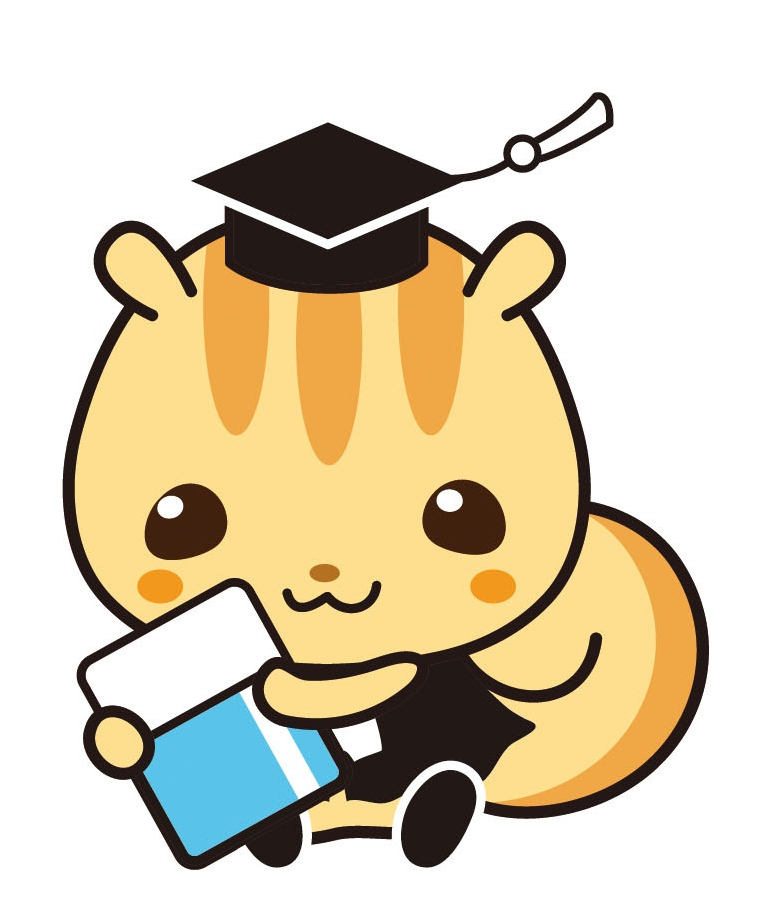 検察官と弁護人の意見
ワークシート３
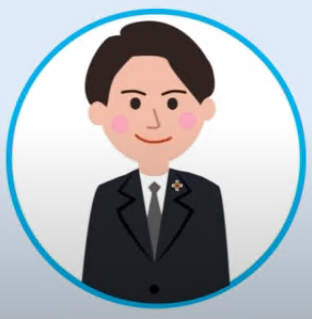 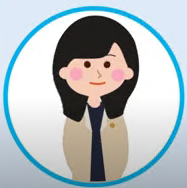 桜田さんは犯人ではなく
無罪である
被告人が犯人であることは
次の事実から明らかである
弁護人
検察官
Ａ銀行は町内で一番支店が多い銀行であり、
 現金は誰もが持っているもの
事件直後に犯行現場から近い公園にいた
桜田さんが持っていたＡ銀行の封筒や現金から
 は誰の指紋も検出されていない
被害者が奪われたものと同じＡ銀行の封筒に、
 お金の種類・金額が一致した現金を持っていた（財布とは別に持っていた）
白色Ｔシャツに黒色ズボンという服装は珍しい 
 ものではなく、服装の特徴が一致していたのは
 偶然
犯人の服装と特徴が一致していた
警察官による持ち物検査を拒否した理由などに
 ついて、「警察が嫌いなので従いたくなかっ
 た」と説明している
警察官から声を掛けられた際、走って立ち去ろ
 うとしたり、持ち物検査を拒否したりした
黙秘していることから、桜田さんが犯人である 
 とすると、黙秘権を保障した意味がなくなる
現金入りのＡ銀行の封筒を持っていたことに
 ついて、黙秘し合理的な説明をしていない